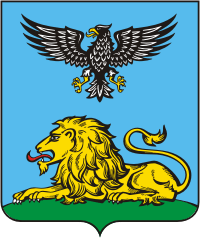 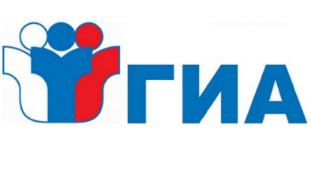 Краснояружский район
Количество участников ГИА (ЕГЭ, ОГЭ) в 2022 году
2
Выбор учебных предметов в 2022 году
ГИА (%)
ГИА-11
ГИА-9
Краснояружский район
Белгородская область
3
Результаты обучения за 2022 учебный год (баллы в аттестатах)
11 класс
Осень
9 класс
Осень
4
РЕЗУЛЬТАТЫ ЕГЭ
Средний тестовый балл
5
Результаты экзаменов в 9 классах по предметам (основной период) Краснояружский район
Русский язык 155
Математика 155
Физика 7
Химия 9
Информатика  78
Биология  37
История  3
География  44
Обществознание  117
Литература 3
6
100 баллов
КИМ ЕГЭ 2021 г. = КИМ ЕГЭ 2022 г.
Белгородская область
Краснояружский район
7
Суммарно не менее 160 баллов по 3 предметам (≈ от «3» до «4-» или три «порога»)
2021 год
2022 год
≥160
≥160
∑= 61 участник ЕГЭ
∑= 40 участников ЕГЭ
Белгородская область 2022 г. 
≥ 160 – 70%
Доля участников, набравших < 160 баллов

Доля участников, набравших ≥ 160 баллов
8
Суммарно не менее 190 баллов по 3 предметам (≈ от «4-» до «4»)
2021 год
2022 год
≥190
≥190
∑= 40 участников ЕГЭ
∑= 61 участник ЕГЭ
Белгородская область 2022 г. 
≥ 190 – 49%
Доля участников, набравших < 190 баллов

Доля участников, набравших ≥ 190 баллов
9
Суммарно не менее 220 баллов по 3 предметам (≈ от «4-» до «4+» )
2021 год
2022 год
≥220
≥220
∑= 40 участников ЕГЭ
∑= 61 участник ЕГЭ
Белгородская область 2022 г. 
≥ 220 – 27%
Доля участников, набравших < 220 баллов

Доля участников, набравших ≥ 220 баллов
10
Суммарно не менее 240 баллов по 3 предметам (≈ «5»)
2022 год
2021 год
≥240
≥240
∑= 40 участников ЕГЭ
∑= 61 участник ЕГЭ
Белгородская область 2022 г. 
≥ 240 – 15%
Доля участников, набравших < 240 баллов

Доля участников, набравших ≥ 240 баллов
11
Доля участников, набравших по предмету 60+ баллов
12
Количество выпускников 11 классов, получивших медали «За особые успехи в учении»
Не получили аттестат за 9, 11 классы
(основной период)
13